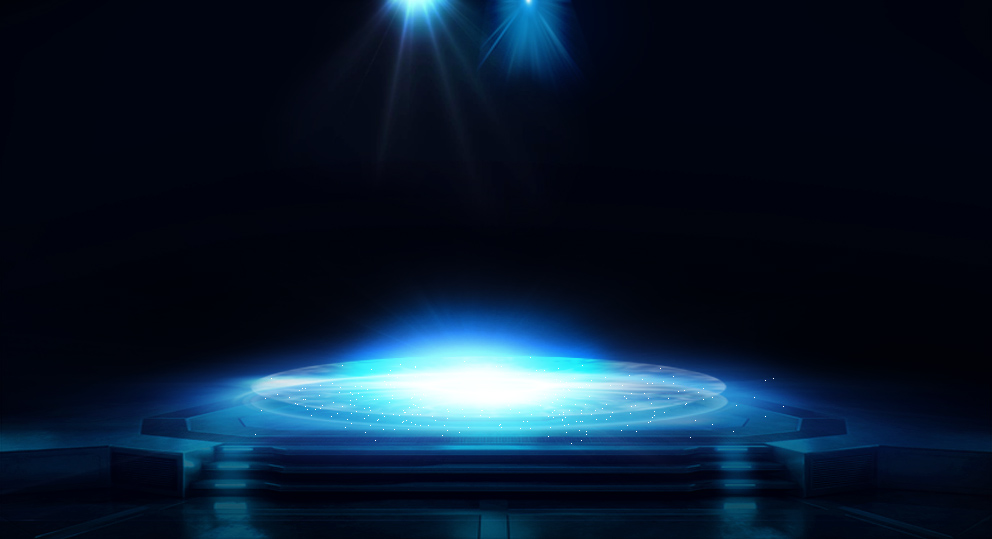 工业机器人按照坐标
形式分类
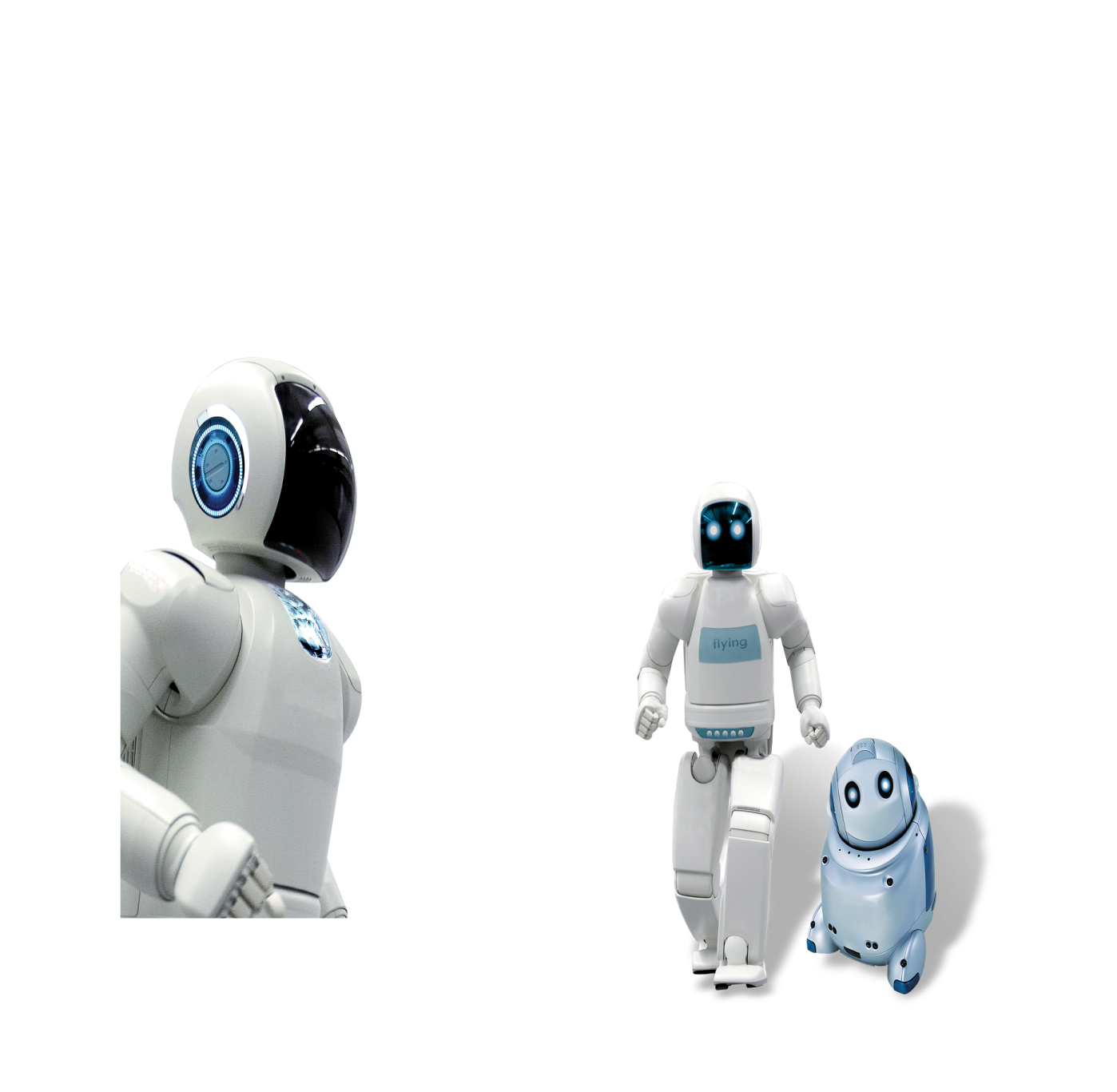 目录
1
直角坐标型
2
圆柱坐标型
3
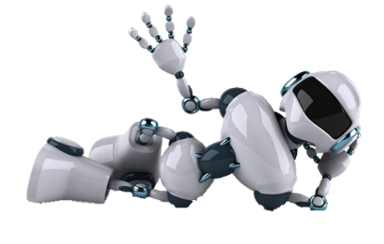 极坐标型
4
多关节坐标型
（一）
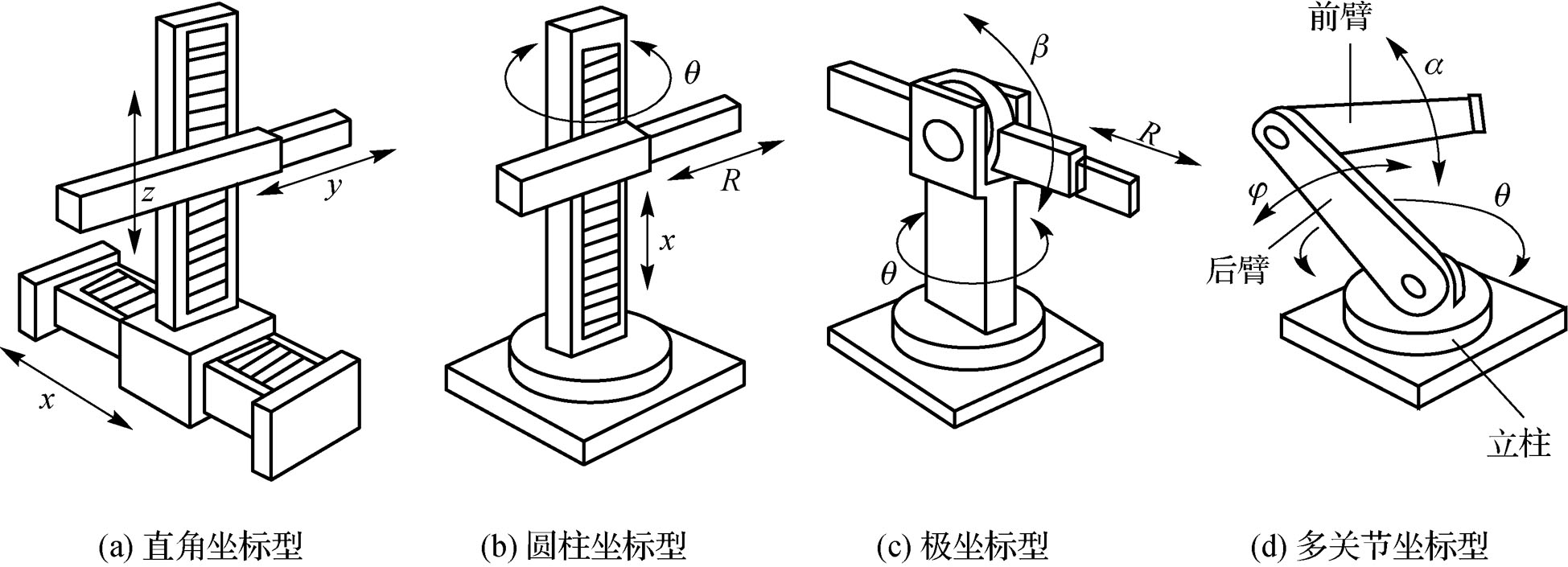 按机器人的坐标系统分类
工业机器人按照坐标形式的分类
图1  不同坐标结构的机器人
工业机器人按照坐标形式的分类
直角坐标型机器人（笛卡尔坐标系机器人）
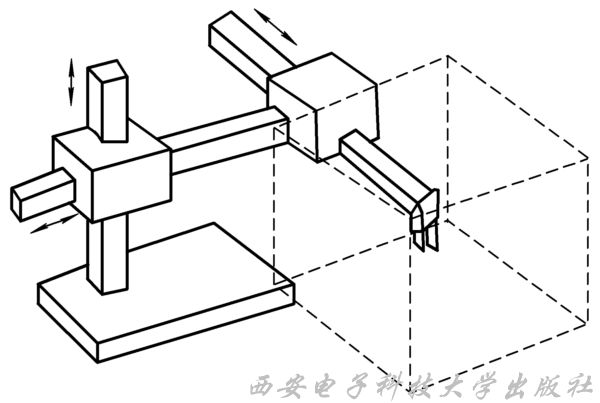 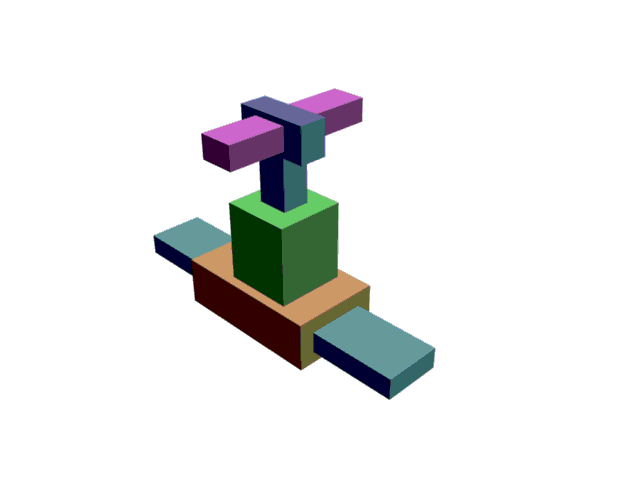 工业机器人按照坐标形式的分类
代号：PPP
工业机器人按照坐标形式的分类
圆柱坐标型机器人
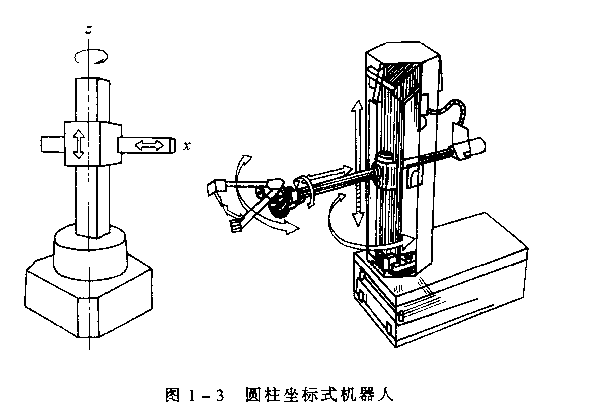 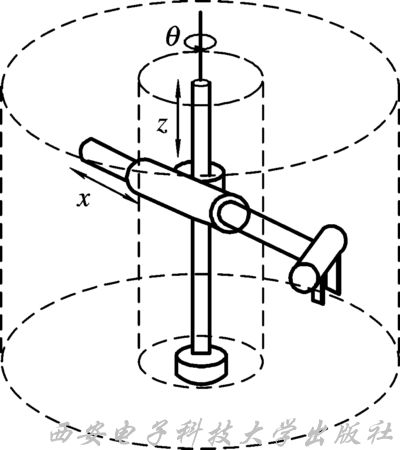 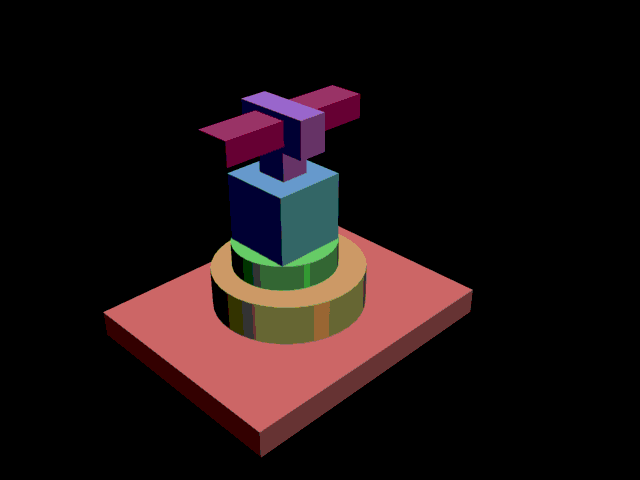 工业机器人按照坐标形式的分类
代号：RPP
工业机器人按照坐标形式的分类
球坐标型机器人（极坐标系机器人）
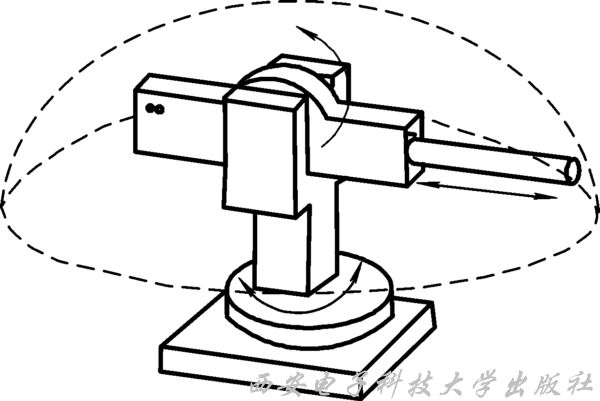 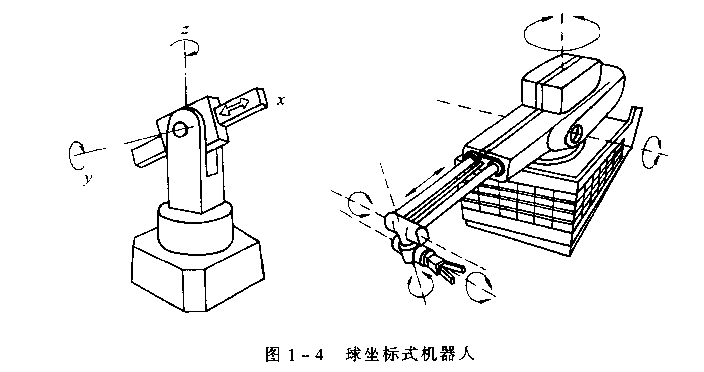 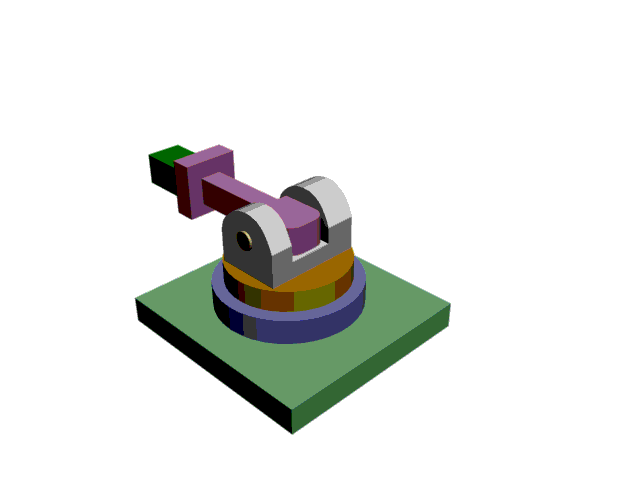 工业机器人按照坐标形式的分类
代号：RPP
工业机器人按照坐标形式的分类
关节坐标型机器人
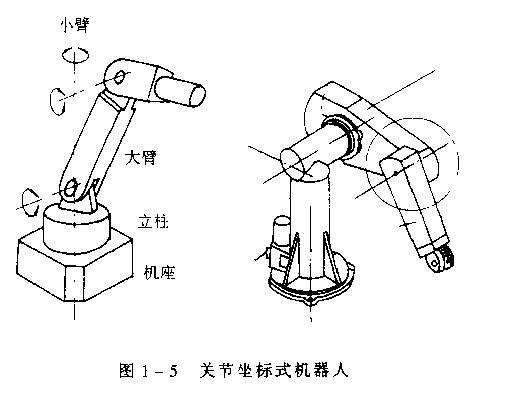 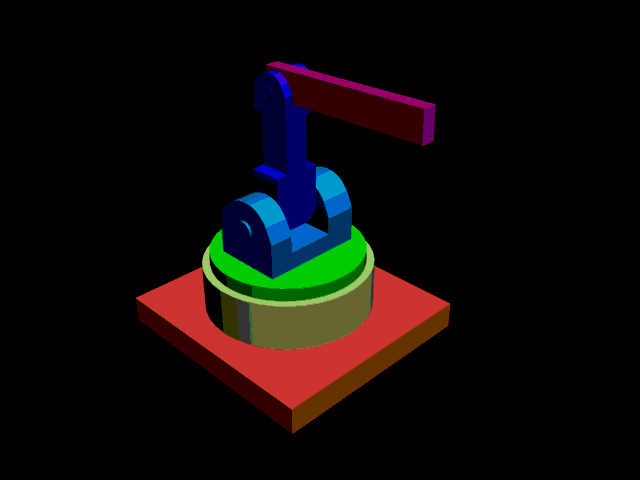 工业机器人按照坐标形式的分类
代号：RRR
谢谢观看！